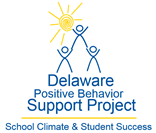 Student-Student relationships
Research and recommended interventions
Lead authors: Dr. George Bear and Dr. Lindsey Mantz
University of Delaware
Funding and support from: 
DE Positive Behavior Support Project – School Climate & Student Success
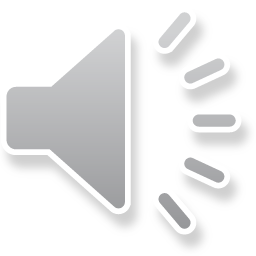 Module Structure
Module series goal: 
Provide information to schools that can lead to improvements in school climate and behavioral outcomes.  

Module narratives provide additional information to accompany PowerPoint Presentation.  
Endnotes throughout slides correspond to the references in the module narrative.

Gold star = Resource on Delaware PBS website
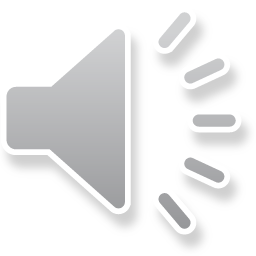 What are Student-student relationships?
Quality of the interactions between  students in a school-wide 		          context
Peer acceptance 
Social support
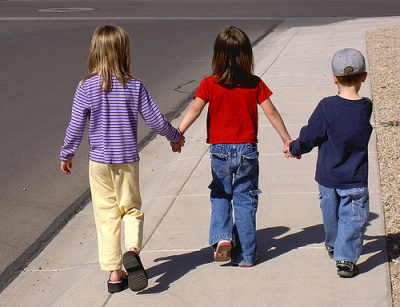 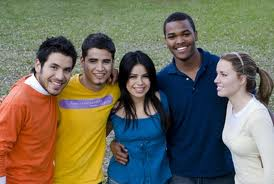 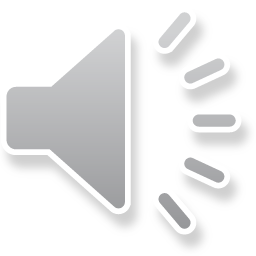 Delaware School Climate Survey
On the Delaware School Climate Survey, student-student relationships is captured by items assessing:

students (including those of different races) getting along and 
students demonstrating friendliness, caring, and respect toward each other
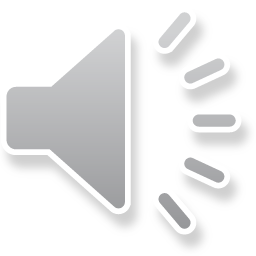 Why Are Student-Student Relationships Important?
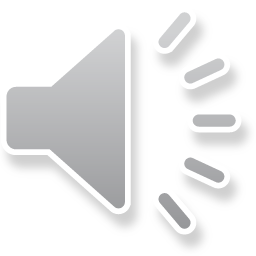 Impact for Individuals
Students with positive peer relations tend to have:

Higher self-esteem and a more positive self-concept4-5
Greater satisfaction toward school6
Greater academic achievement7-8
Greater engagement in school9-13
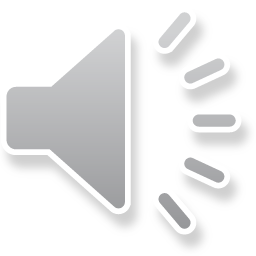 Impact for Individuals
Students lacking peer acceptance and support from peers tend to experience:
Fewer opportunities to learn social skills & develop healthy friendships14
More internalizing problems4-5, 15-17
More externalizing problems4,15,18
Drug abuse19
Bullying from others20-21 
Increased disliking of school or emotional disengagement22
Greater academic problems, school avoidance, & increased risk of dropping out23-26
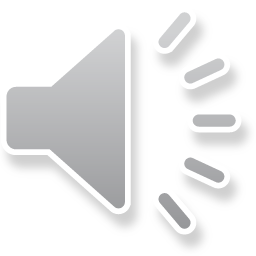 Student Characteristics
Student-Student Relationship Contributing Factors
Classroom 
Management 
&
School-wide 
Discipline
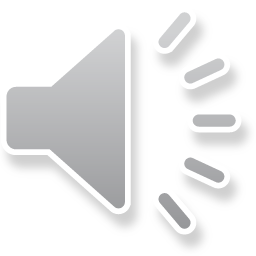 Student CharacteristicsContributing Factors
Factors contributing to peer acceptance and social support:
Social skills, especially prosocial skills
Being friendly, cooperative, helpful8, 28-29 
Strong academic engagement and achievement among younger children 29-30
Nonacademic skills such as musical or athletic ability applied in small groups or teams.
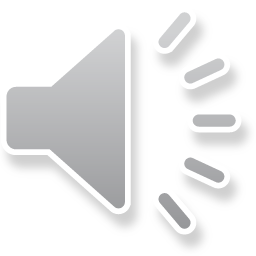 Student CharacteristicsContributing Factors
Factors contributing to peer rejection28, 31-32 
Aggressive, disruptive,  noncompliant behaviors 
High social withdrawal or shyness 
Low academic engagement 
Deficits and deficiencies in the social-cognitive and emotional domains
Communication/language deficits
Difficulty with inhibitory control and delay of gratification

**The relations between student characteristics and social rejection often are reciprocal.
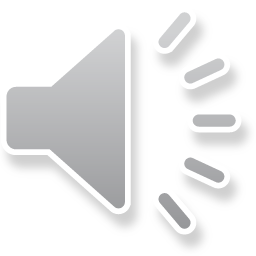 Classroom management & school-wide disciplineContributing Factors
Positive student-student relationships exist in classrooms and schools that include:
An authoritative approach: emotional support + structure
Teachers who avoid publically demonstrating a strong liking or disliking toward individual students
Teachers/staff who are responsive to social dynamics and peer group affiliations


Peer acceptance increases in classrooms and schools in which responsiveness and student-centered practices receive major focus37,44-45
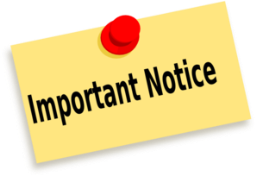 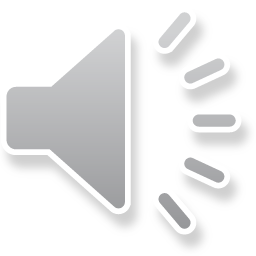 Classroom management & school-wide disciplineContributing Factors
Positive student-student relationships exist in classrooms and schools that include:
Opportunities for supervised student interactions
Peer-assisted learning activities
Extra curricular activities
Service learning opportunities
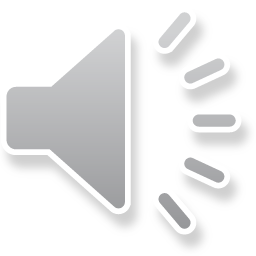 Classroom management & school-wide disciplineContributing Factors
Positive student-student relationships exist in classrooms and schools that include:
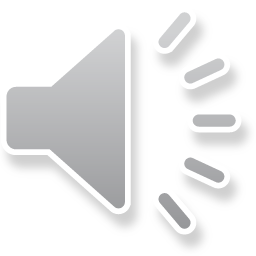 Classroom Management & School-wide Discipline
Examine School Climate Data
Student-Student Relationship Recommended Strategies
Student-student Relationship Building Activities
Curriculum-based Lessons
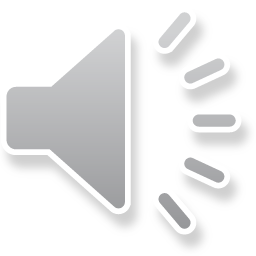 Examine School Climate DataRecommended Strategies: Tier 1
Examine data, such as from Delaware School Climate Survey
Are student-student relationships viewed favorably across students, teacher/staff, and parents?
Unfavorable responses would indicate the need for interventions and related staff development.
Look at responses to specific items on surveys (e.g. Student-Student Relationship subscale.
Additional data should be gathered and examined to help determine why. 
Share results with focus groups.
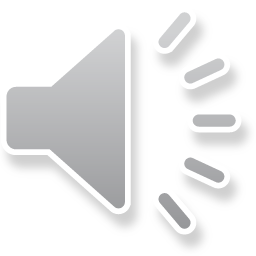 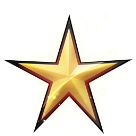 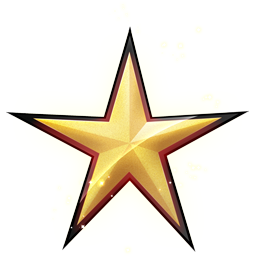 conducting focus groups
Focus group guide
Information on:
Designing questions
Recruiting participants
Conducting the group
Analyzing data
Provides examples
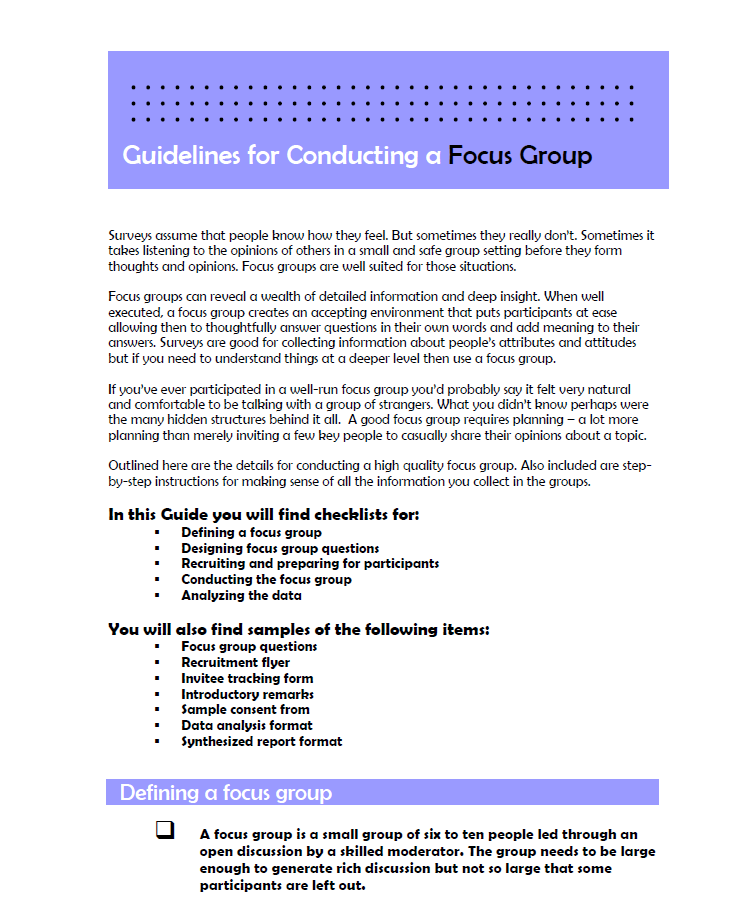 from Duke University (https://assessment.trinity.duke.edu/documents/How_to_Conduct_a_Focus_Group.pdf)
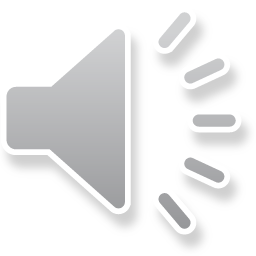 Classroom Management & School-wide DisciplineRecommended Strategies: Tier 1
Implement strategies to prevent behavior problems and promote positive student-student relationships
Provide models of behaviors associated with peer acceptance
Use praise and other recognitions strategically
Encourage students to praise and reinforce one another for prosocial behavior
Develop class vision with students
Consistently communicate and highlight social acceptance
School-wide behavioral expectations
Classroom meetings
School-wide activities 
Media (newsletter, website)
Strengthen teacher-student relationships
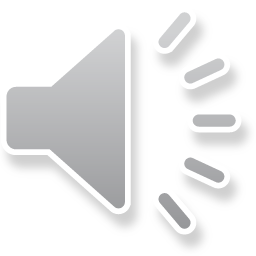 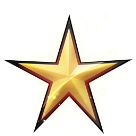 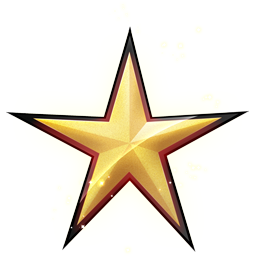 effective praise & rewards
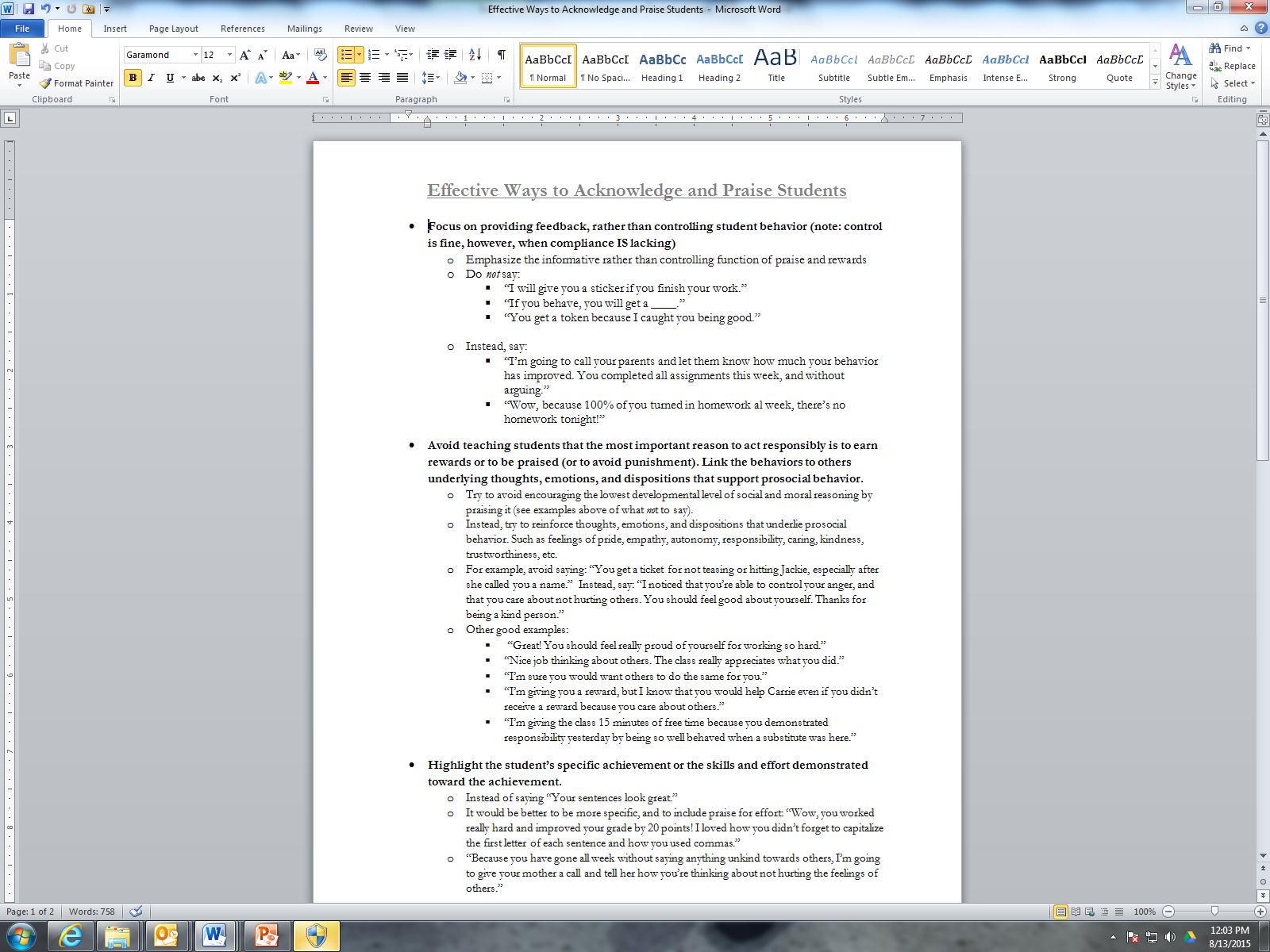 Provides general strategies for effectively praising and rewarding students
Gives specific script examples of what to do or what to say to students

Activity for staff practice also available.
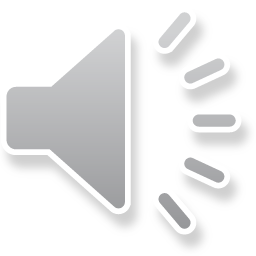 Classroom Management & School-wide DisciplineRecommended Strategies: Tier 1
Implement additional strategies for preventing behavior problems
Communicate and collaborate with students’ families
Arrange seating to promote opportunities for positive social interactions and social acceptance
Closely monitor and respond to social dynamics of the classroom and school
Observe peer interactions and affiliations
Avoid encouraging hierarchical peer social networks
Encourage students to talk to teachers, other school staff, and peers about what might be interfering with positive relations
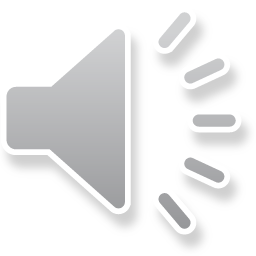 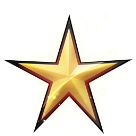 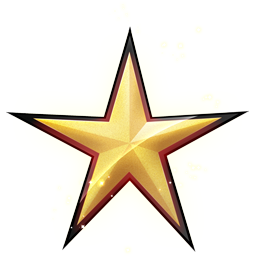 SOCIOMETRIC SEATING TOOL
Excel spreadsheet and instruction guide
Students list 3 peers with whom they would like sit
Track students’ responses in Excel to see who is (and who is not) nominated by one another
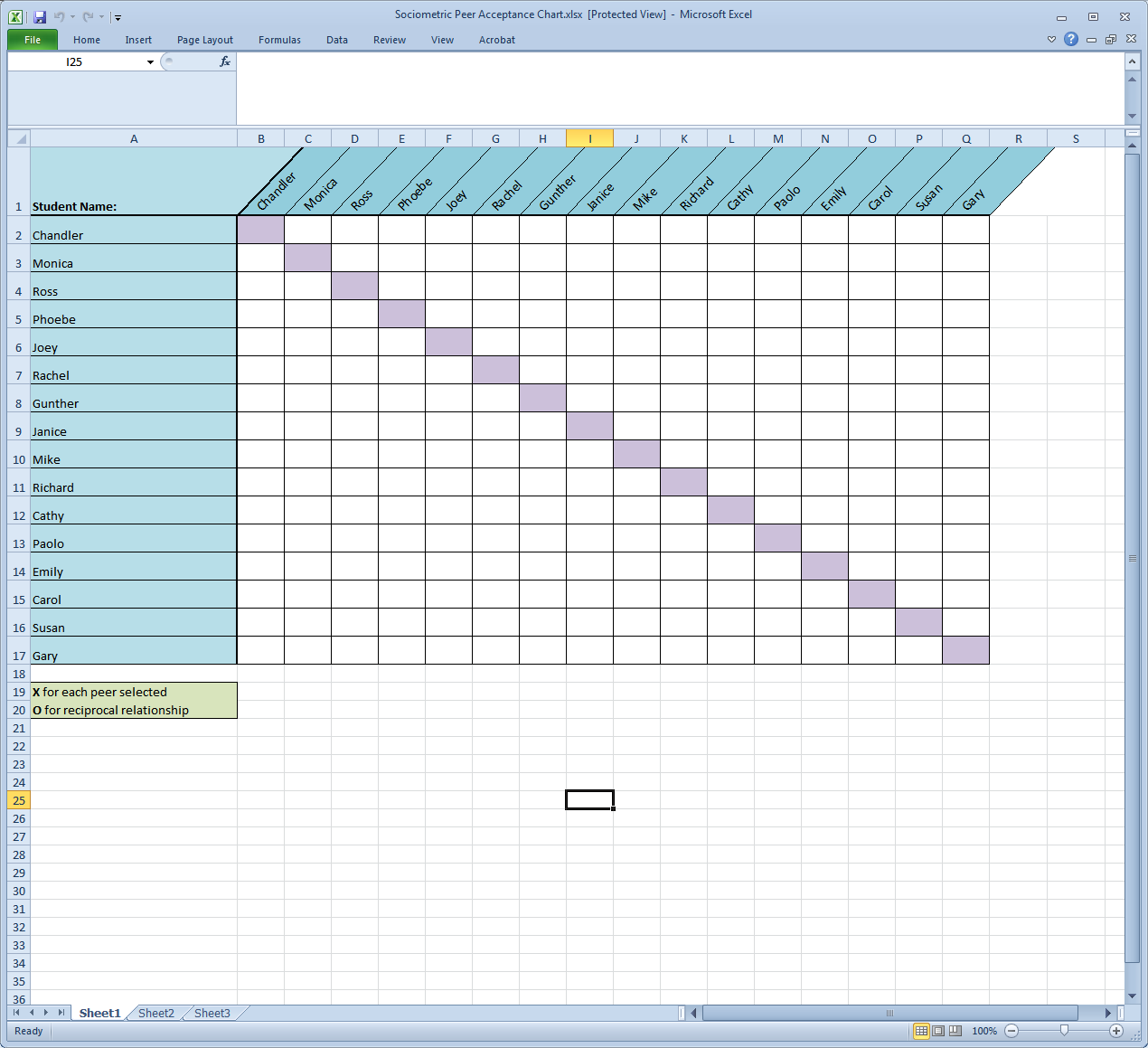 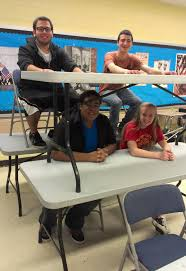 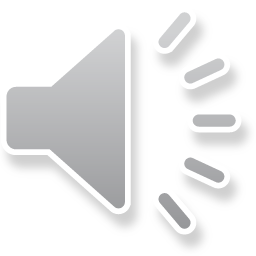 Classroom Management & School-wide DisciplineRecommended Strategies: Tier 1
When correcting misbehavior, consider how actions taken might impact student-student relationships
Correct privately instead of publicly
Always combine correction with recognition of positive behavior
Teach skills to prevent behavior from reoccurring
Use inductive discipline; communicate impact of behavior on relations with others
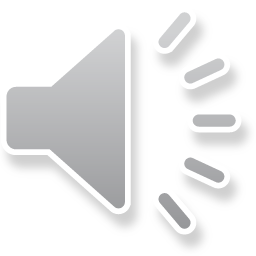 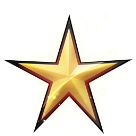 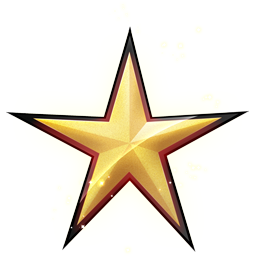 CORRECTING MISBEHAVIOR
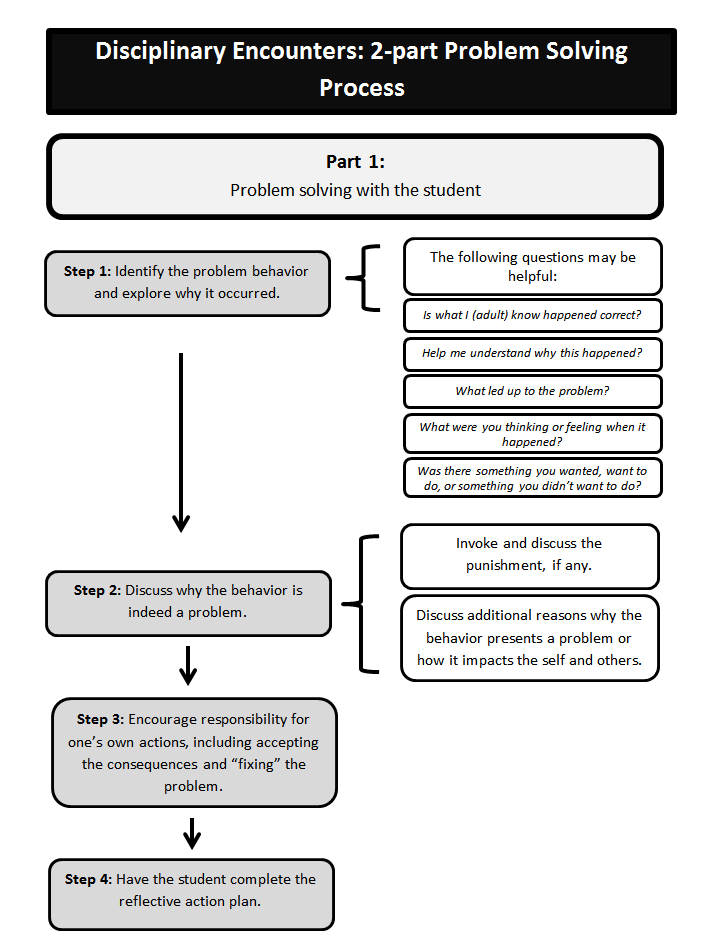 Flow chart demonstrating how to:
Problem solve with student 
Follow up to support future positive behavior
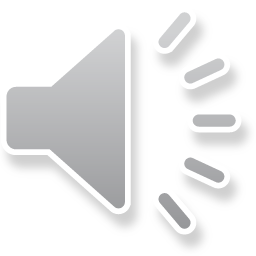 Classroom Management & School-wide DisciplineRecommended Strategies: Tier 1
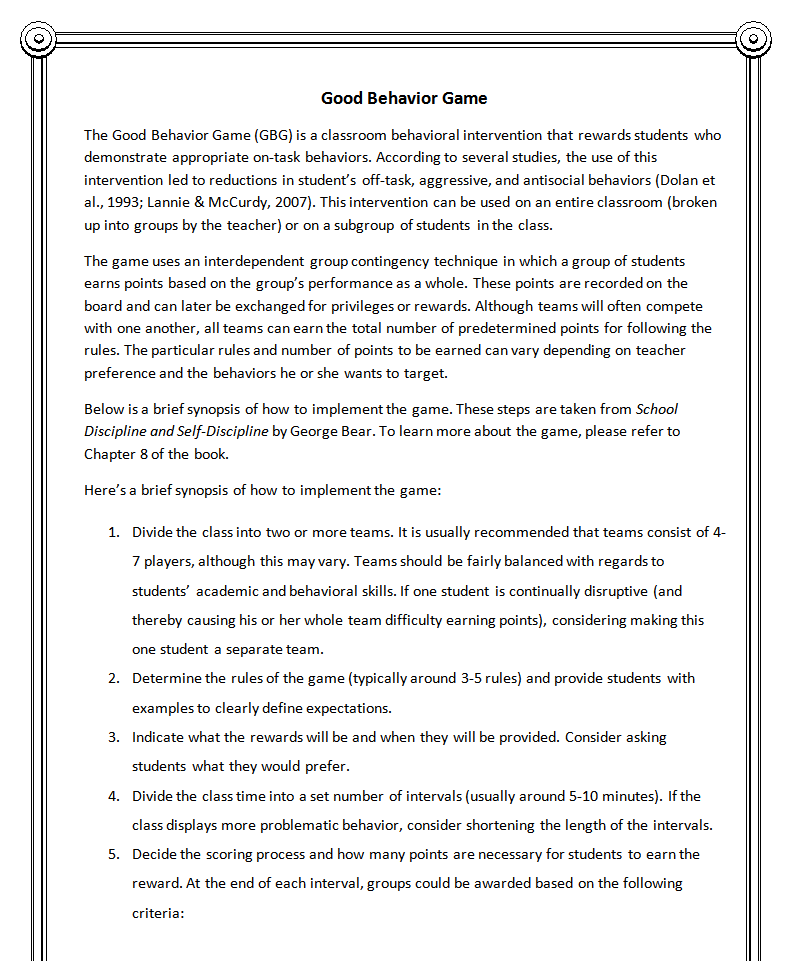 In the classroom, consider 
implementing the Good 
Behavior Game.
Designed to provide the 
frequent monitoring and 
reinforcement of targeted behaviors. 

Handout that provides 
specific steps to 
implementing the game.
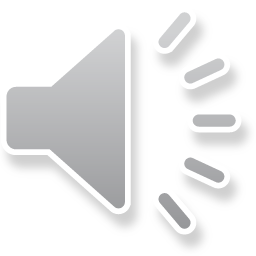 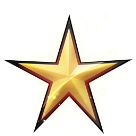 Relationship Building ActivitiesRecommended Strategies: Tier 1
Provide opportunities for peer-assisted learning 
Peer mentoring, buddy systems
Consider whom you group together
Consider grouping students of different races/ethnicities
Encourage students to participate in extracurricular activities and sports
Play games that promote fun and social interactions
Identify and showcase students’ skills and talents to help students to get to know each other
Example: “Yellow Pages” activity
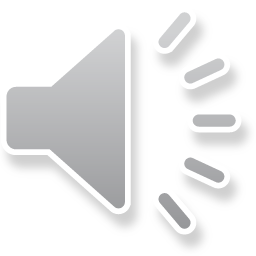 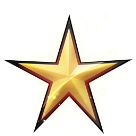 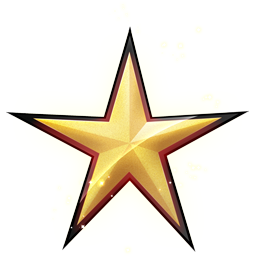 yellow pages activity
Students make advertisements for skills they can offer the class
Advertisements copied on yellow paper and made into book
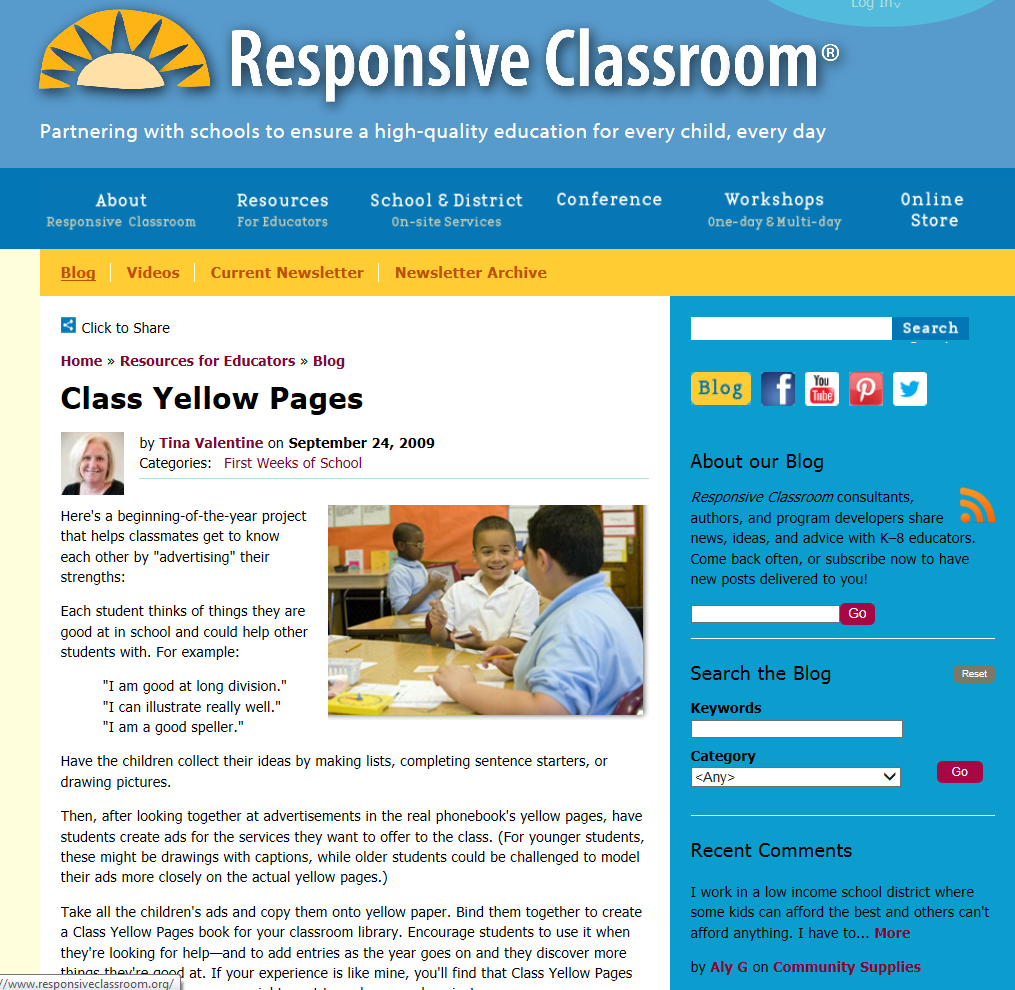 from Responsive Classroom (https://www.responsiveclassroom.org/blog/class-yellow-pages)
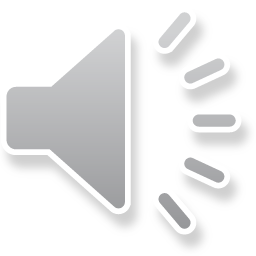 Curriculum-Based LessonsRecommended Strategies: Tier 1
Use multiple opportunities in and outside the classroom to teach lessons on peer relations
Highlight lessons within school subjects
Focus on student-student relationships during “teachable moments”
Highlight and discuss issues pertaining to social relationships in current events
Adopt a packaged SEL curriculum
Lessons on relationship skills
Demonstrated improvement in peer relationships
Ex: PATHS, Second Step, Responsive Classroom
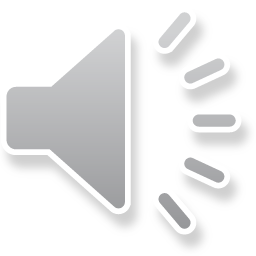 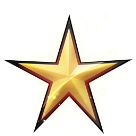 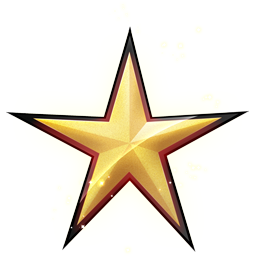 SEL programs
Resource (Excel sheet) provides expected outcomes for various programs by categories (e.g., academics, classroom quality, etc.) 

Pay special attention to the “Social Skills, Prosocial Behavior, and Aggression” column.
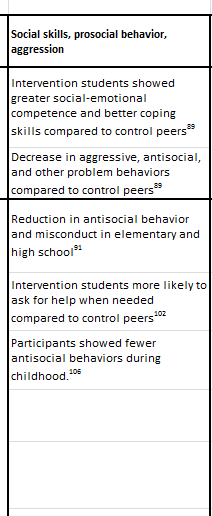 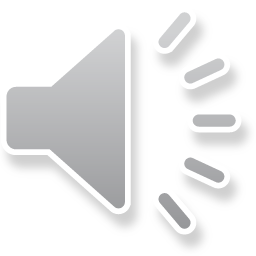 Recommended Strategies
 Students with Tiers 2 & 3 support needs
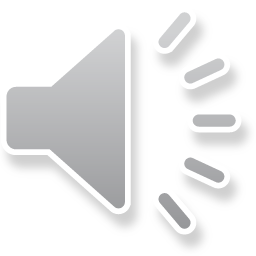 STUDENTS AT TIER 2 & 3Recommended Strategies
Apply the strategies already mentioned as appropriate at the universal level and for all students
With greater frequency and intensity
More comprehensive
More individualized
Provide social skills/SEL training related to prosocial skills
Universal or Tiers 2/3
Incredible Years (pre-k – grade 2)
Coping Power (grades 4 – 6)
PEERS (middle and high school)
Where appropriate, develop a behavioral contract
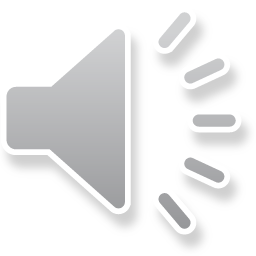 STUDENTS AT TIER 2 & 3Recommended Strategies
Ensure targeted students have a supportive relationship with at least one other person

Work closely with the home in targeting social and academic skills

Provide more intensive supports 
Individual counseling, family therapy, or parent management training, and social services
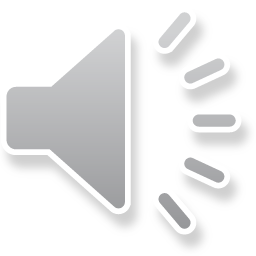 Making a plan
Who is going to do 
what actions by 
when?
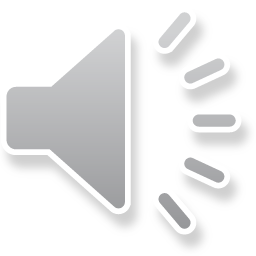 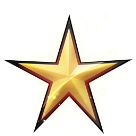 Thank you
Based on areas of need identified by data, check out other resources provided through the School Climate and Student Success Module Series.  
www.delawarepbs.org 

Questions can be directed to Sarah Hearn
skhearn@udel.edu
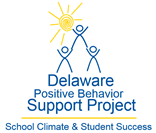 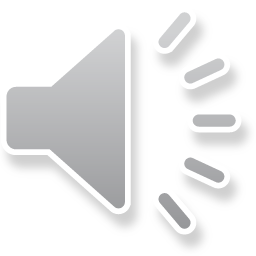